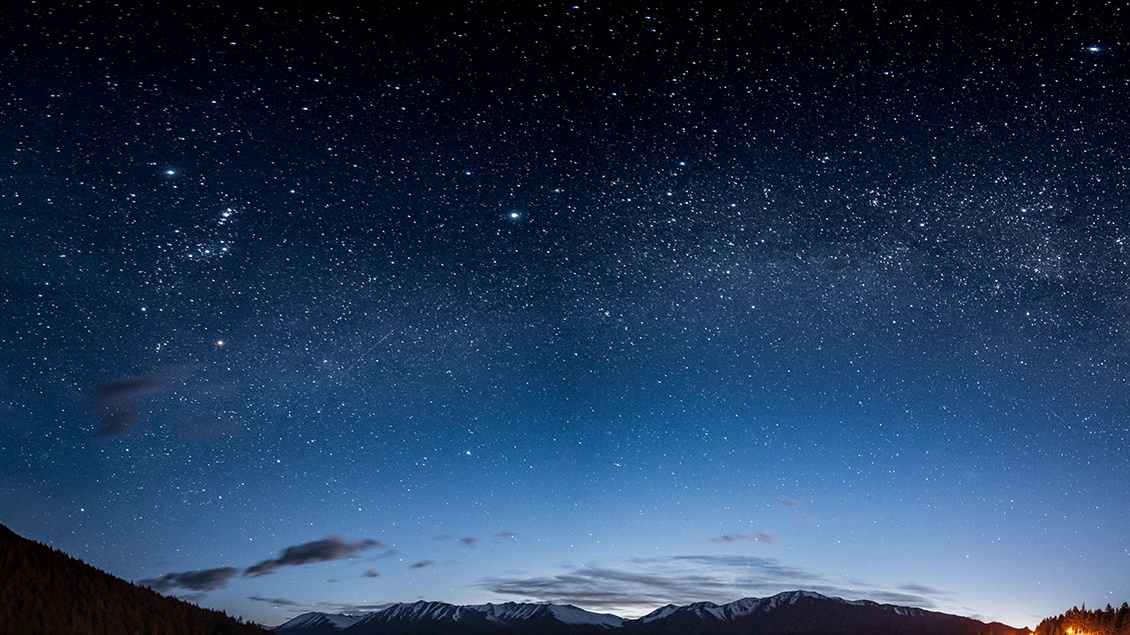 The Importance of Your Human Voice in the Age of AI
Sacramento Branch California Writers Club First Friday Network Meeting
Norman Plotkin
Friday, October 6, 2023
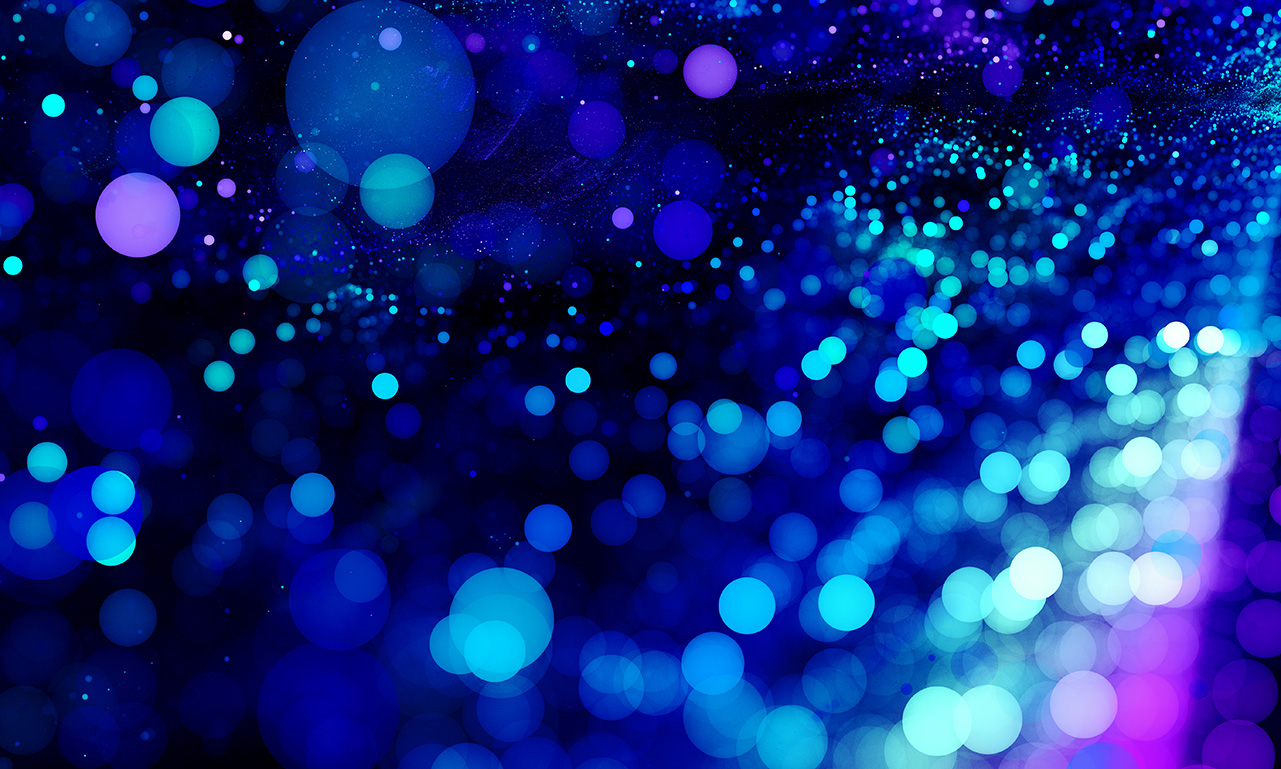 Winston and Julia
I feel a little like Winston. I want to break free and find someone who can 
share memories of the way things used to be. Before AI took over. I found an 
elderly man with whom I hoped to talk about the old way. But he had only 
personal recollections with significance only to him. 

I feel defeated at times, wondering if the past only exists in my mind. Are there no 
others who remember a time before AI, when creatives created. Seems like 
everyone who lived through time before AI is either ignorant of their surroundings 
or have become senile to the point where they no longer remember.

Until I meet Julia. Julia wants to write creatively and express herself outside 
the boundaries of AI …
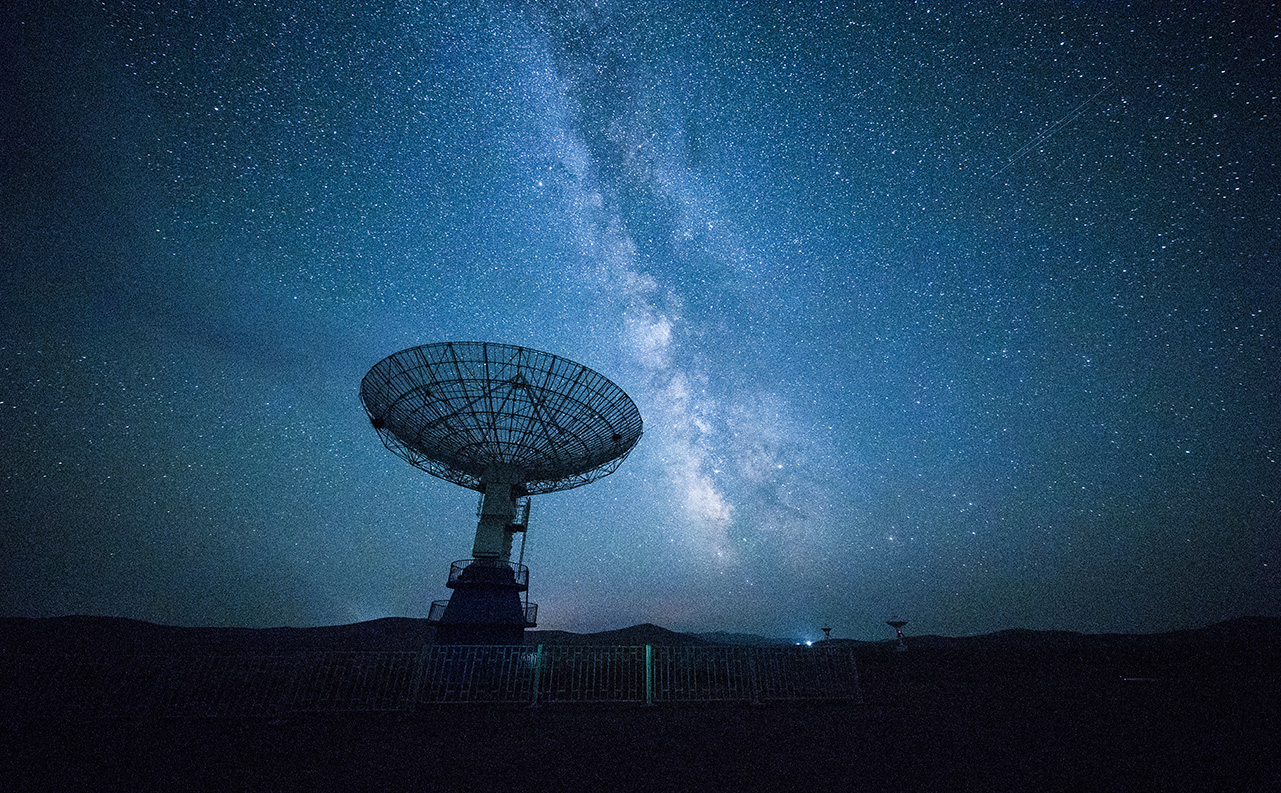 A life spent deviating from the norm
A little about me …
Early alliteration …
Unconventional …
Professional writing …
Grammerly …
What genres do we have represented?
Writing Today
If you surveyed everyone you meet, 95 percent of them would likely say that they want to write a book some day. Sadly, less than three percent of them actually will. The fact is, without organization and some coaching, and yes, a budget, realizing this dream remains elusive for most.
Despite having written professionally for my whole adult life, from legislative analyses, political speeches, persuasive testimony to opinion pieces and even my friends' wedding vows, when it came time to write my first book I tried for three years and got nowhere.  
Getting published can seem like a daunting task. First you must complete a manuscript that someone will want to read. Then, there is a lot of inside baseball that was historically controlled by stuffy old legacy publishing houses.
Writing Today
If you made it through the first part of this gauntlet, production and distribution loomed large. And then there is the 800 pound gorilla in the room: Marketing. (Canfield)

I broke through these barriers by being accepted into a very expensive coaching program that culminated in a contract with a New York publisher. This allowed me to concentrate on the organization, elements and the act of writing. I had coaching and accountability. And deadlines! 

Today options abound. The digital age has expanded avenues to opportunities that never before existed. The internet has created a veritable cornucopia of free-lance professionals from the publishing world who offer their services to help you navigate the landscape.
Attitude is everythingMy inspiration when asking myself, "who am I to write a book?"
Oh me! Oh life! of the questions of these recurring,
Of the endless trains of the faithless, of cities fill’d with the foolish,
Of myself forever reproaching myself, (for who more foolish than I, and who more faithless?)
Of eyes that vainly crave the light, of the objects mean, of the struggle ever renew’d,
Of the poor results of all, of the plodding and sordid crowds I see around me,
Of the empty and useless years of the rest, with the rest me intertwined,
The question, O me! so sad, recurring—What good amid these, O me, O life?

Answer.
That you are here—that life exists and identity,
That the powerful play goes on, and you may contribute a verse.
Walt Whitman
What is AI?
A robust database coupled with a large language model programmed to execute functions.
Artificial intelligence is the simulation of human intelligence processes by machines, especially computer systems. Specific applications of AI include expert systems, natural language processing, speech recognition and machine vision.
As the hype around AI has accelerated, vendors have been scrambling to promote how their products and services use it. Often, what they refer to as AI is simply a component of the technology, such as machine learning. 
AI requires a foundation of specialized hardware and software for writing and training machine learning algorithms. No single programming language is synonymous with AI, but Python, R, Java, C++ and Julia have features popular with AI developers.
What is AI?
In general, AI systems work by ingesting large amounts of labeled training data, analyzing the data for correlations and patterns, and using these patterns to make predictions about future states. 
In this way, a chatbot that is fed examples of text can learn to generate lifelike exchanges with people, or an image recognition tool can learn to identify and describe objects in images by reviewing millions of examples. 
New, rapidly improving generative AI techniques can create realistic text, images, music and other media.
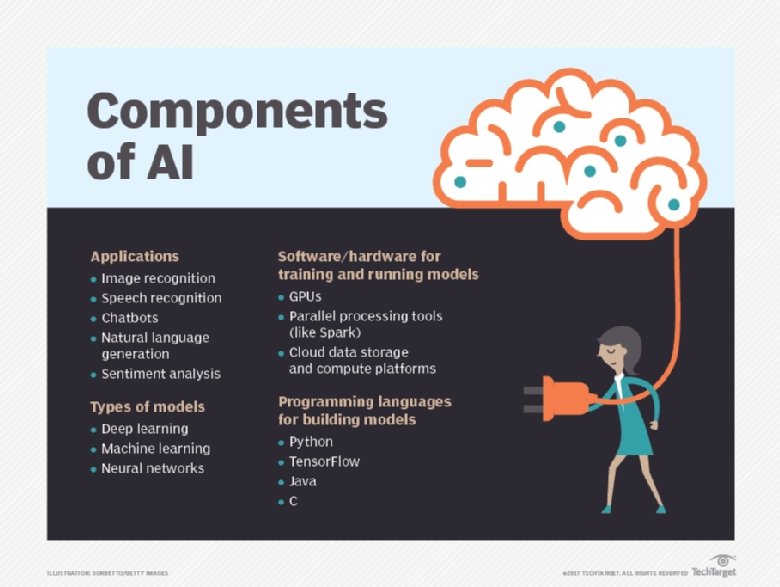 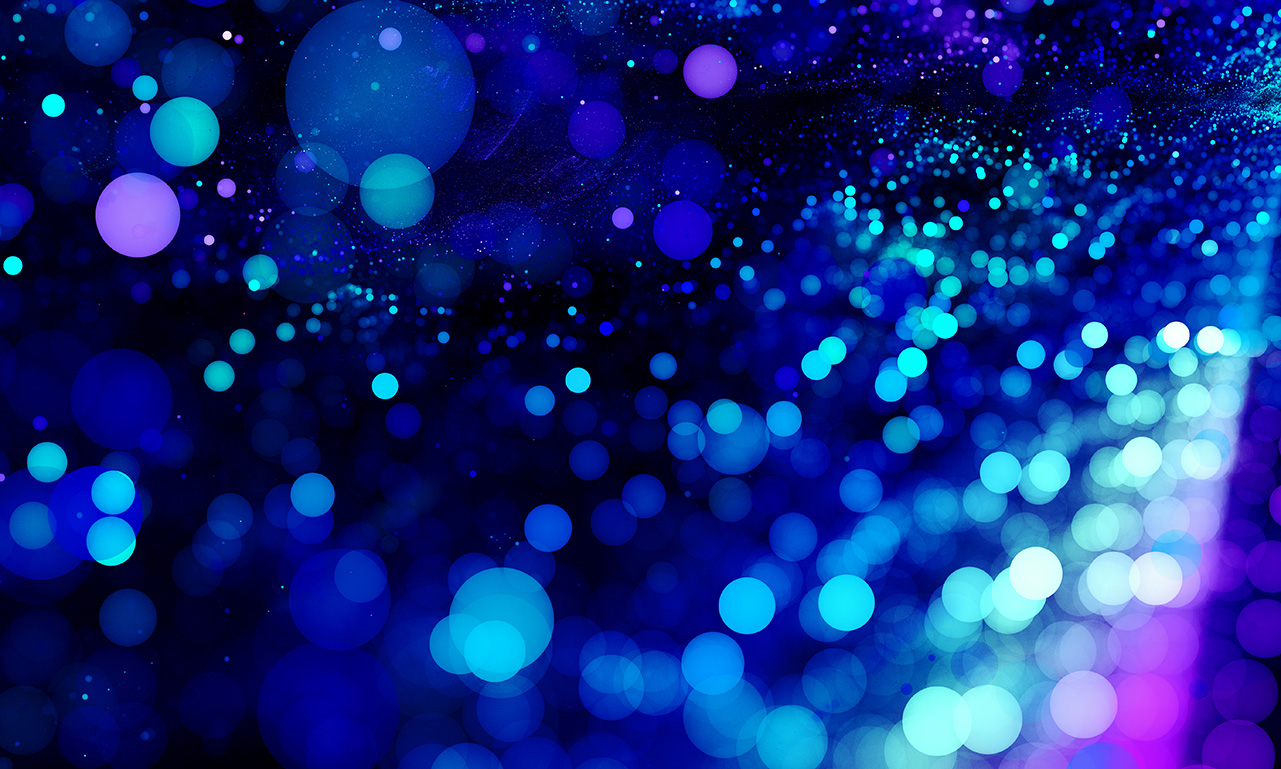 AI Programming
AI programming focuses on cognitive skills that include the following:

Learning. This aspect of AI programming focuses on acquiring data and creating 
rules for how to turn it into actionable information. 
The rules, which are called algorithms, provide computing devices with step-by-step 
instructions for how to complete a specific task.
Reasoning. This aspect of AI programming focuses on choosing the right algorithm to reach a desired outcome.
Self-correction. This aspect of AI programming is designed to continually fine-tune algorithms and ensure they provide the most accurate results possible.
Creativity. This aspect of AI uses neural networks, rules-based systems, statistical methods and other AI techniques to generate new images, new text, new music and new ideas.
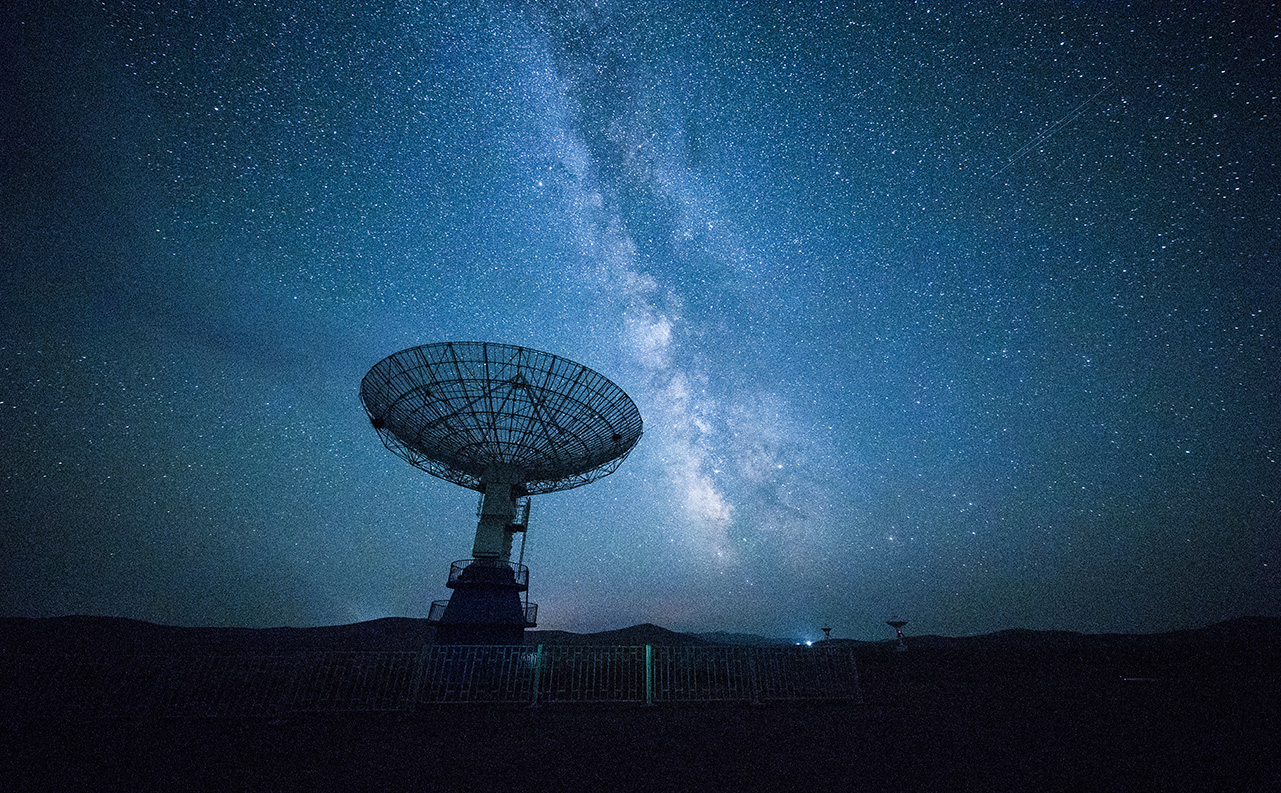 AI Pros and cons?
What are the advantages and disadvantages of artificial intelligence?
Artificial neural networks and deep learning AI technologies are quickly evolving, primarily because AI can process large amounts of data much faster and make predictions more accurately than humanly possible.
While the huge volume of data created on a daily basis would bury a human researcher, AI applications using machine learning can take that data and quickly turn it into actionable information. 
As of this writing, a primary disadvantage of AI is that it is expensive to process the large amounts of data AI programming requires. As AI techniques are incorporated into more products and services, organizations must also be attuned to AI's potential to create biased and discriminatory systems, intentionally or inadvertently.
AI Advantages
-Good at detail-oriented jobs. AI has proven to be as good as or better than doctors at diagnosing certain cancers, including breast cancer and melanoma.
-Reduced time for data-heavy tasks. AI is widely used in data-heavy industries, including banking and securities, pharma and insurance, to reduce the time it takes to analyze big data sets. Financial services, for example, routinely use AI to process loan applications and detect fraud.
-Saves labor and increases productivity. An example here is the use of warehouse automation, which grew during the pandemic and is expected to increase with the integration of AI and machine learning.
-Delivers consistent results. The best AI translation tools deliver high levels of consistency, offering even small businesses the ability to reach customers in their native language.
-Can improve customer satisfaction through personalization. AI can personalize content, messaging, ads, recommendations and websites to individual customers.
-AI-powered virtual agents are always available. AI programs do not need to sleep or take breaks, providing 24/7 service.
AI disadvantages
-Expensive.
Requires deep technical expertise.
Limited supply of qualified workers to build AI tools.
Reflects the biases of its training data, at scale.
Lack of ability to generalize from one task to another.
Eliminates human jobs, increasing unemployment rates.
Strong AI vs. weak AI
AI can be categorized as weak or strong.
Weak AI, also known as narrow AI, is designed and trained to complete a specific task. Industrial robots and virtual personal assistants, such as Apple's Siri, use weak AI.
Strong AI, also known as artificial general intelligence (AGI), describes programming that can replicate the cognitive abilities of the human brain. When presented with an unfamiliar task, a strong AI system can use fuzzy logic to apply knowledge from one domain to another and find a solution autonomously. In theory, a strong AI program should be able to pass both a Turing test and the Chinese Room argument.
The Chinese Room Argument- The argument and thought-experiment now generally known as the Chinese Room Argument was first published in a 1980 article by American philosopher John Searle (1932– ). 
It has become one of the best-known arguments in recent philosophy. Searle imagines himself alone in a room following a computer program for responding to Chinese characters slipped under the door. Searle understands nothing of Chinese, and yet, by following the program for manipulating symbols and numerals just as a computer does, he sends appropriate strings of Chinese characters back out under the door, and this leads those outside to mistakenly suppose there is a Chinese speaker in the room.
The narrow conclusion of the argument is that programming a digital computer may make it appear to understand language but could not produce real understanding. Hence the “Turing Test” is inadequate.
 Searle argues that the thought experiment underscores the fact that computers merely use syntactic rules to manipulate symbol strings, but have no understanding of meaning or semantics. 
The broader conclusion of the argument is that the theory that human minds are computer-like computational or information processing systems is refuted. Instead minds must result from biological processes; computers can at best simulate these biological processes. Thus the argument has large implications for semantics, philosophy of language and mind, theories of consciousness, computer science and cognitive science generally. As a result, there have been many critical replies to the argument.
The Turing test, originally called the imitation game by Alan Turing in 1950, is a test of a machine's ability to exhibit intelligent behavior equivalent to, or indistinguishable from, that of a human. 
Turing proposed that a human evaluator would judge natural language conversations between a human and a machine designed to generate human-like responses. The evaluator would be aware that one of the two partners in conversation was a machine, and all participants would be separated from one another. 
The conversation would be limited to a text-only channel, such as a computer keyboard and screen, so the result would not depend on the machine's ability to render words as speech. If the evaluator could not reliably tell the machine from the human, the machine would be said to have passed the test. 
The test results would not depend on the machine's ability to give correct answers to questions, only on how closely its answers resembled those a human would give. Since the Turing test is a test of indistinguishability in performance capacity, the verbal version generalizes naturally to all of human performance capacity, verbal as well as nonverbal (robotic).
ChatGPT
ChatGPT is a natural language processing tool driven by AI technology that allows you to have human-like conversations and much more with the chatbot. The language model can answer questions and assist you with tasks, such as composing emails, essays, and code.
Generative AI models of this type are trained on vast amounts of information from the internet, including websites, books, news articles, and more. 
The language model was fine-tuned using supervised learning as well as reinforcement learning. The use of Reinforcement Learning from Human Feedback (RLHF) is what makes ChatGPT especially unique. 
Through RLHF, human AI trainers provided the model with conversations in which they played both parts, the user and AI assistants, according to OpenAI.
Not So fast ...
Despite looking very impressive, ChatGPT still has limitations. Users sometimes need to reword questions multiple times for ChatGPT to understand their intent. A bigger limitation is a lack of quality in the responses it delivers -- which can sometimes be plausible-sounding, but make no practical sense, or can be excessively verbose.
Instead of asking for clarification on ambiguous questions, the model just guesses what your question means, which can lead to unintended responses to questions. This limitation led developer question-and-answer site StackOverflow to at least temporarily ban ChatGPT-generated responses to questions.
"The primary problem is that while the answers that ChatGPT produces have a high rate of being incorrect, they typically look like they might be good and the answers are very easy to produce," say Stack Overflow moderators in a post. Critics argue that these tools are just very good at putting words into an order that makes sense from a statistical point of view, but they cannot understand the meaning or know whether the statements it makes are correct.
People are expressing concerns about AI chatbots replacing or atrophying human intelligence. For example, the chatbot can write an article on any topic efficiently (though not necessarily accurately) within seconds, potentially eliminating the need for a human writer.
Like a fake rolex ...
The chatbot can also write an entire essay within seconds, making it easier for students to cheat or avoid learning how to write properly. This has led to some school districts blocking access to it. 

Another concern with the AI chatbot is the possible spread of misinformation. Since the bot is not connected to the internet, it could make mistakes in what information it shares.

The bot itself says: "My responses are not intended to be taken as fact, and I always encourage people to verify any information they receive from me or any other source." OpenAI also notes that ChatGPT sometimes writes "plausible-sounding but incorrect or nonsensical answers".  

With concerns about students using ChatGPT to cheat, the need for a ChatGPT text detector is becoming more evident. 

Finally, a study shows that humans might be able to detect AI-written text by looking for politeness. The study's results indicate that ChatGPT's writing style is extremely polite. And unlike humans, it cannot produce responses that include metaphors, irony, or sarcasm.
Oh me! Oh life! of the questions of these recurring...
Add your voice to the powerful play and fear not AI …
What do you think?
Comments …
Questions …
Discussion …
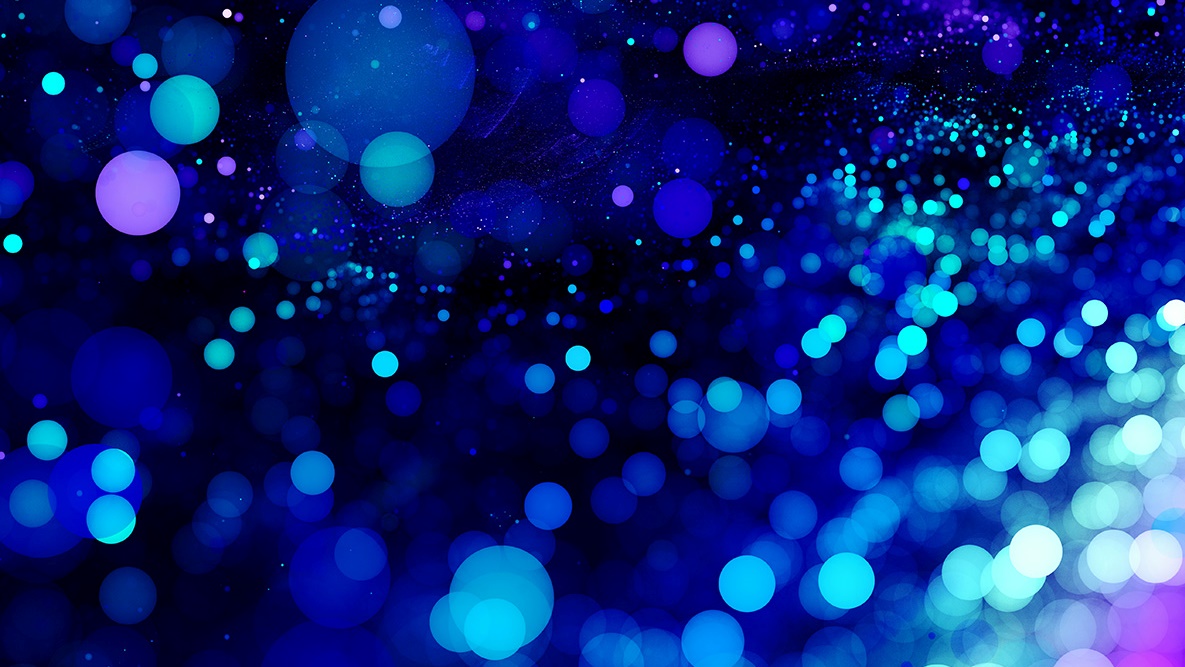 Thank You!
norm@normanplotkin.com